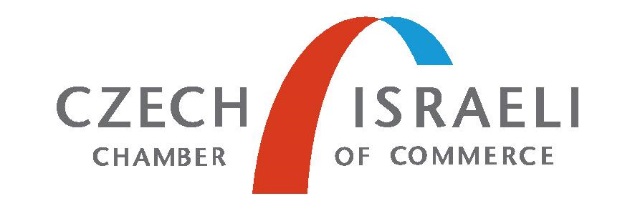 Name of the company
Participant(s):	Mr./Mrs./Ms. Name Surname, Occupation
Email(s):	xx@xxx.cz
Web:		www.xxx.cz
Products and Services:
(BRIEFLY describe your company → one company = one slide)
INSERTCOMPANY LOGO
3